Test 1
Tag line here
Agenda
Agenda1
Agenda2
Agenda3
Agenda4
Why Agenda?
Agenda5
Agenda6
Who are we..
Overview
Overview 1
overview2
overview3
overview4
The Team
Info 1
Info2 - 
Industry Certified
Our Domain
Industry
Industry1
Industry 2
Industry 3
Industry4 
Industry 5
C.O.E
Consulting 
Open source Technologies
Server Administration
Mission & Vision
Mission
THE MISSION GOES HERE
Vision
VISION SHOULD BE DIFFERENT FROM THE MISSION
Our Services
Services1
Services 2
Services 3
services4
Services 5
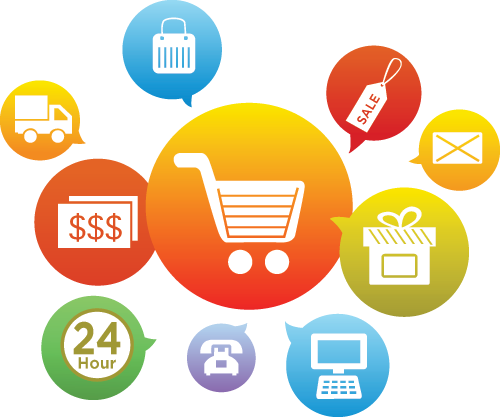 Why Us?
We care for start-ups
Reason 2
Reason 3
Reason 4
Reason 5
Reason 6
Development
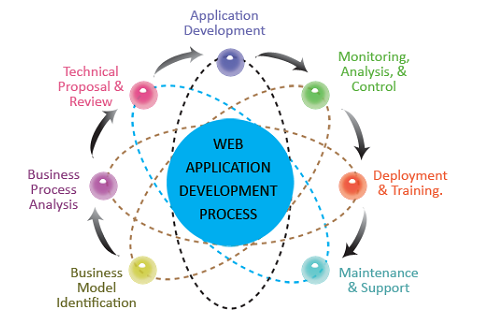 Software Development
Web Development 
Detailed development models
Custom E-Commerce Development  details
Development 4
Development 5
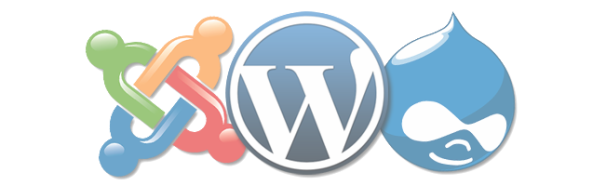 What we offer..
Offer 1
Offer 2
Offer 3
Offer 4
Offer 5
Offer 6
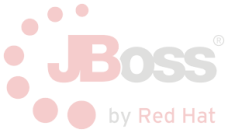 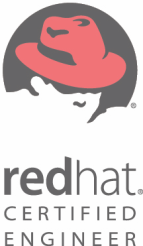 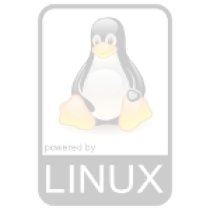 Us & OpenSource
We are a big believer in the open source movement. The management encourages all its employees to use open source software 
The employees are active members of the open source community and contribute on a daily basis
This presentation, logos have been designed using open source - LibreOffice and Gimp